Εξέγερση Πολυτεχνείου
Αδελαΐς Ζημιανίτη
Γιάννης Κόγιας 
Λόλα Μύρτγια
Πολυτεχνείο 1973
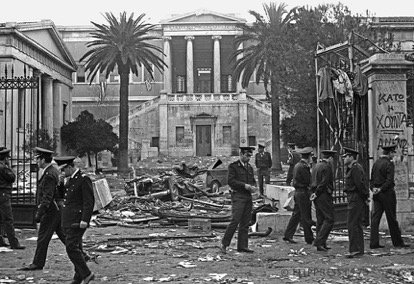 Οι 4 ημέρες που συγκλόνισαν την Ελλάδα
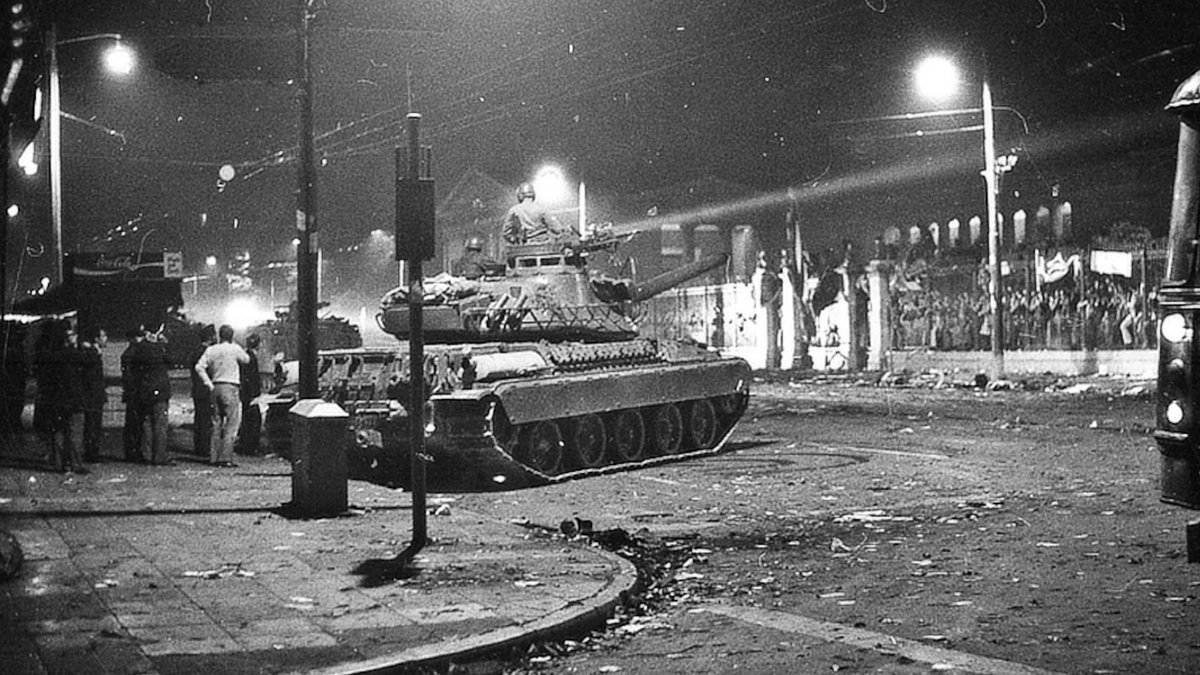 Η 1η επέτειος του Πολυτεχνείου Νοέμβρη 1974
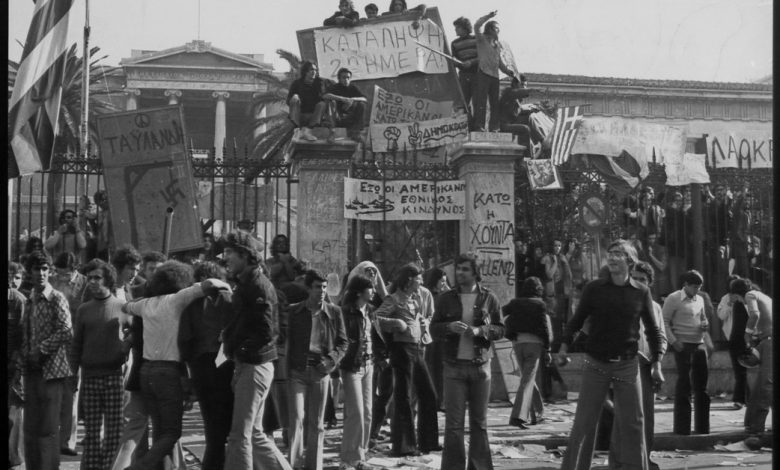 Η ιστορία πίσω από την ίδρυση του Πολυτεχνείου
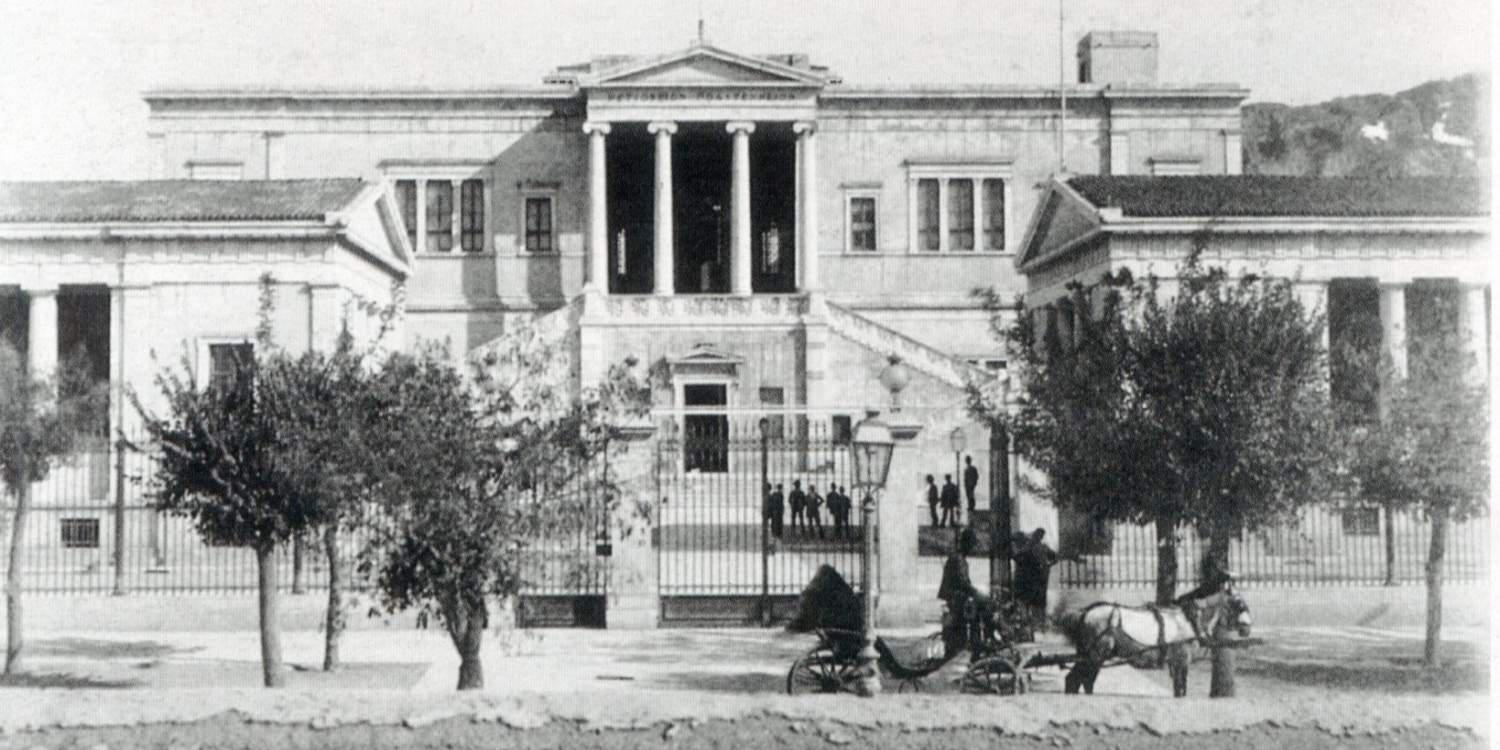 Η νύχτα της 17 Νοέμβρη του 1973
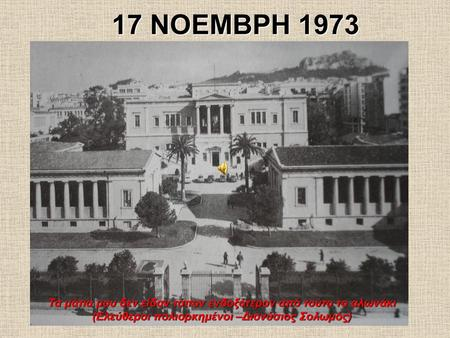 Η εξέγερση στο Πολυτεχνείο
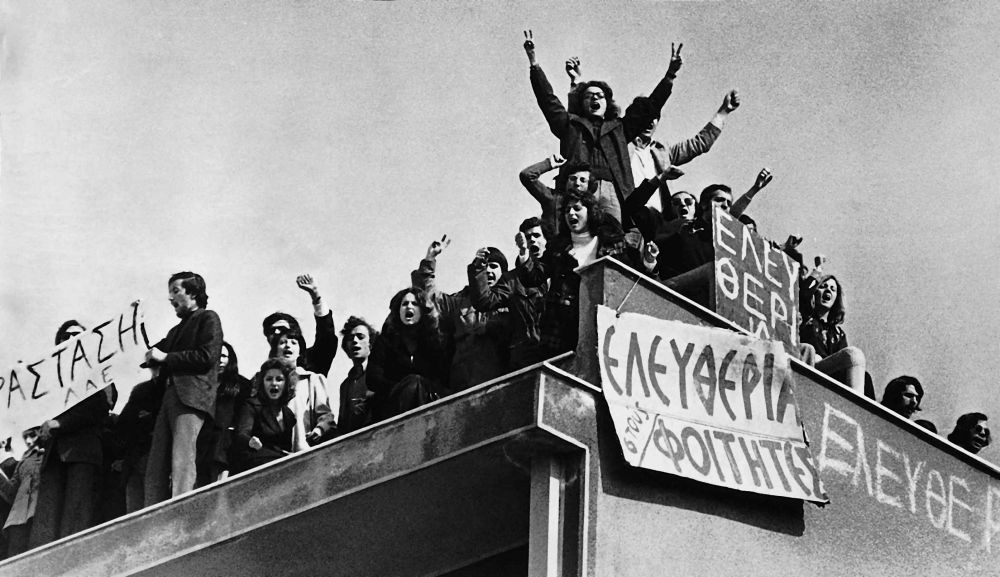 Η εξέγερση του Πολυτχνείου Ροή
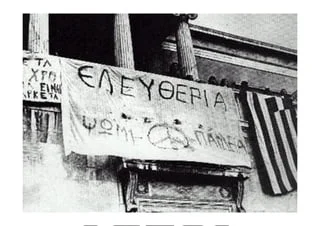 Πολυτεχνείο 1973
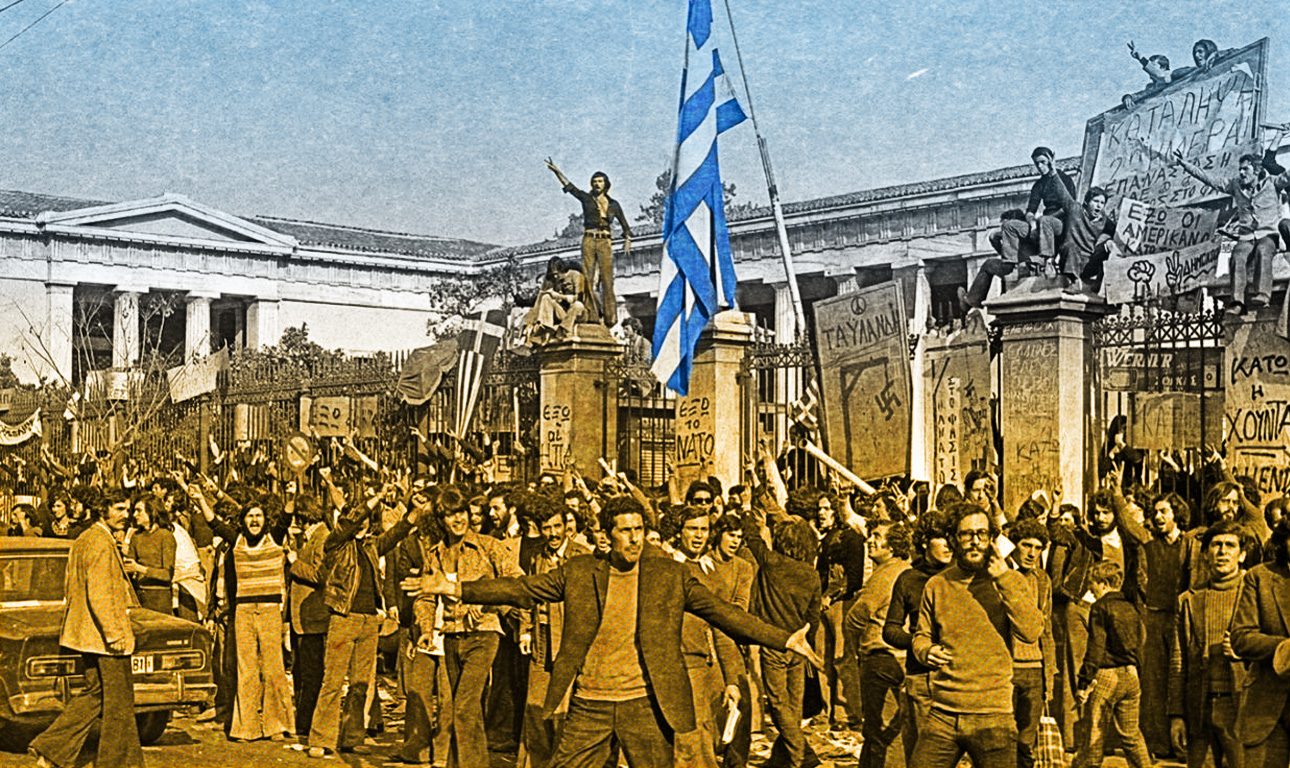 17 Νοέμβρη Πολυτεχνείου
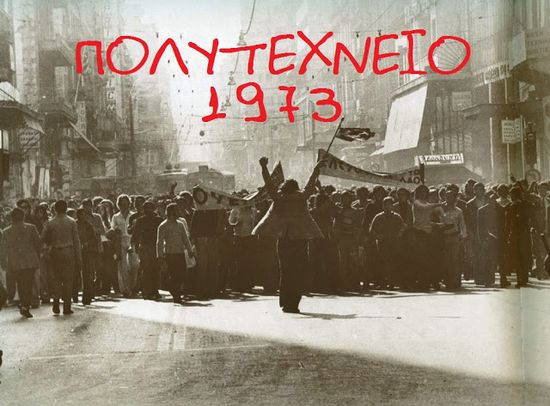